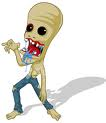 Defending:Taxonomy of Botnet Threats
Presented by GTR version M
Taxonomy of Botnet Threats
Overview & Background
Taxonomy
Attacking Behavior
Command and Control (C&C)
Rallying Mechanisms
Communication Protocols
Evasion Techniques
Other Observable Activities
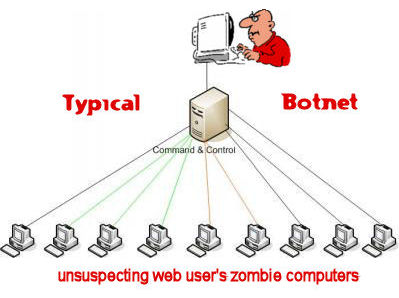 Overview and Background
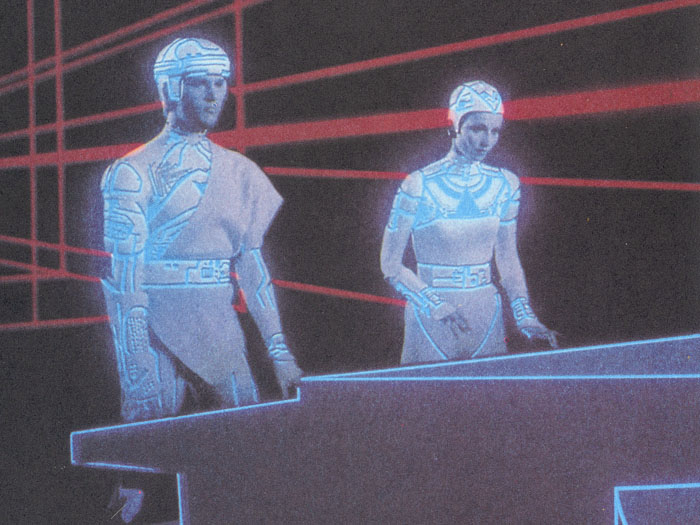 World of Botnets 
What is a Botnet?
What is a Bot?
What is a Botmaster?
How they control others?
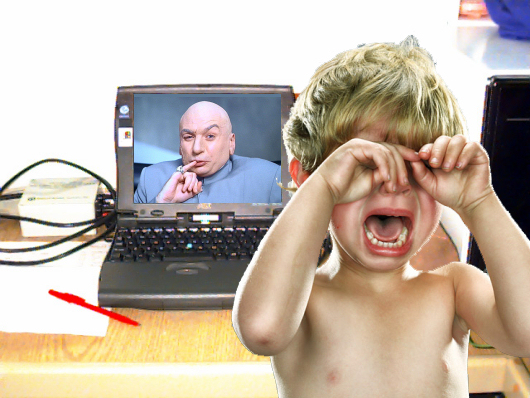 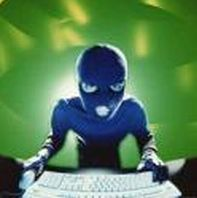 Foundations of Botnets
How they started
Who controls them
How they infiltrate
Current status of bots
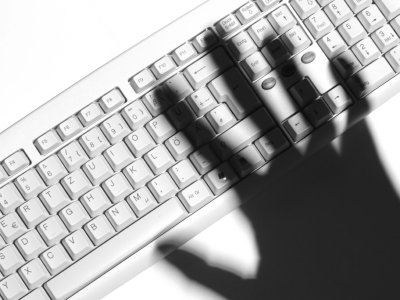 Taxonomy
Characteristics of botnets
Techniques of detection 
Category of taxonomy
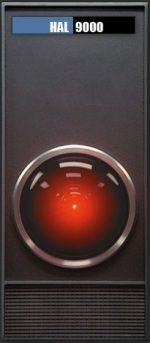 Attacking Behavior
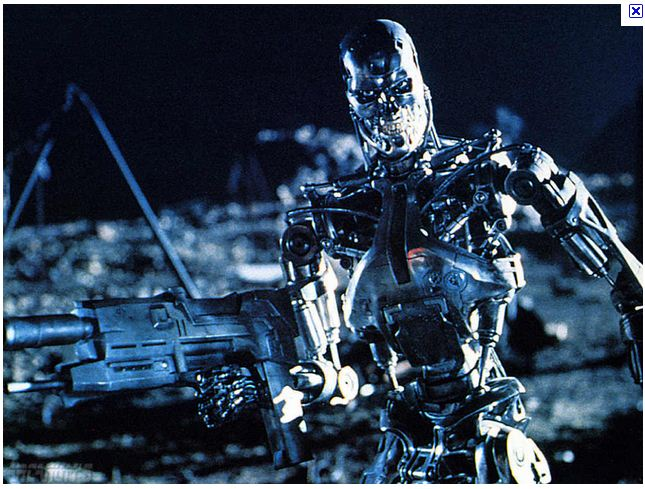 Infecting new hosts
Stealing sensitive information
Phishing and spam proxy
DDoS (Distributed Denial of Service) Attack
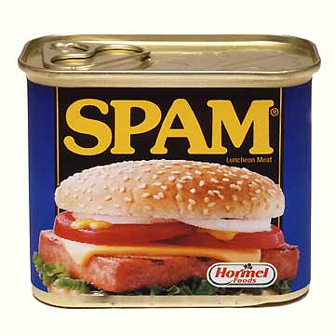 Command and Control (C&C)
Three Models:
Centralized C&C Model
P2P-Based C&C Model
Random C&C Model
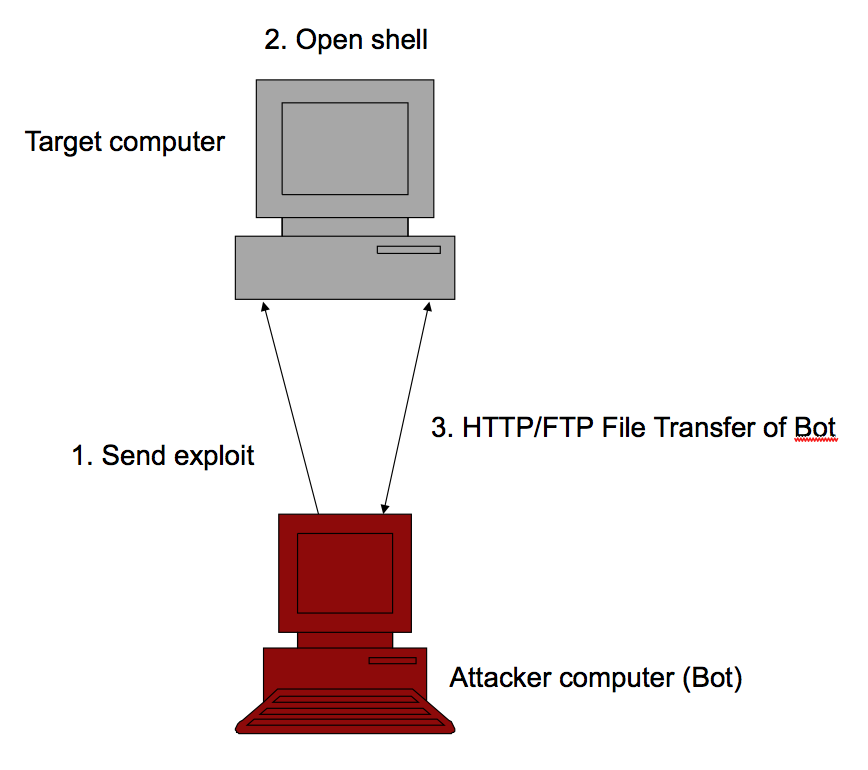 Centralized Model
Pros:
password protected to prevent eavesdropping
simple to implement or customize
easy for Botmaster to control
Cons:
C&C server is crucial for most conversations to happen
weakest link; destroy server, destroy Botnet
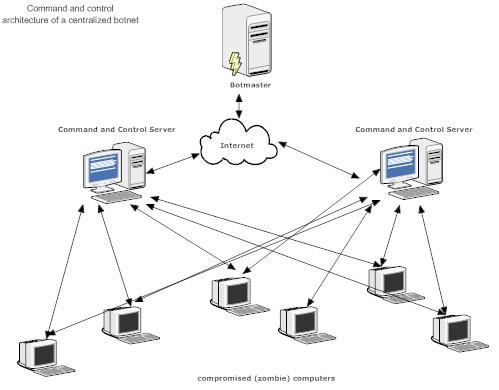 P2P Model
Pros:
harder to discover and destroy
does not depend on few selected servers
destroying single or few bots won't lead to destruction of an entire bonnet
harder to defend against
more robust than centralized
Cons:
small user groups, 10-50 users
no guarantee of msg delivery and propagation latency
harder to coordinate than centralized
used to attack a small number of target host
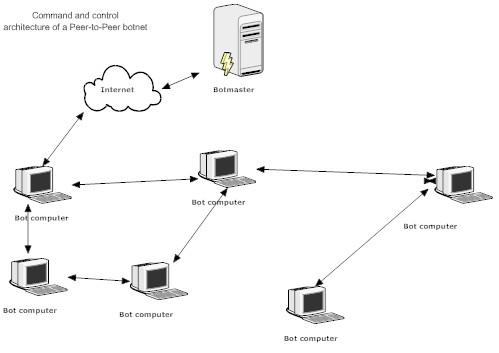 P2P Model
Pros:
harder to discover and destroy
does not depend on few selected servers
destroying single or few bots won't lead to destruction of an entire bonnet
harder to defend against
more robust than centralized
Cons:
small user groups, 10-50 users
no guarantee of msg delivery and propagation latency
harder to coordinate than centralized
used to attack a small number of target host
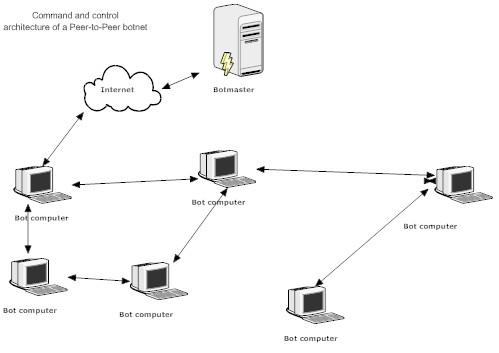 Random Model
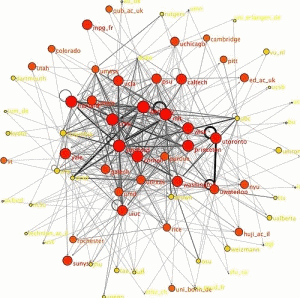 Pros:
easy to implement and highly resilient to discovery and destruction
bots won't actively contact other bots or botmasters
bots would listen to incoming connections from its botmaster
botmaster scans internet to discover its bots, then issue command to bot
Cons:
has scalability problem and difficult to be used for large scale, coordinated attacks
Rallying Mechanisms
Hard coded IP address
Dynamic DNS Domain name
Distributed DNS Service
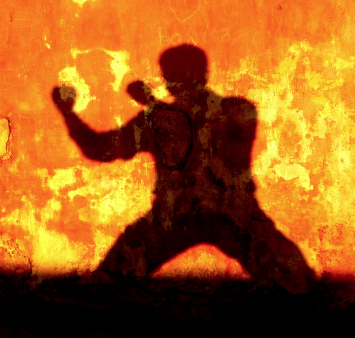 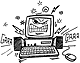 Hard coded IP Address
IP address of C&C server is hard coded into the binary at the bot.
C&C server can be easily detected and communication channel can be  easily blocked.
Not much used by current bots.
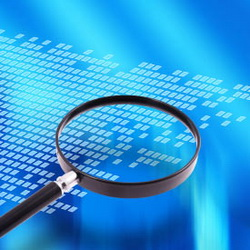 Dynamic DNS Domain name
Hard-coded domains assigned by dynamical DNS providers. 
If connection fails, the bot performs DNS queries to obtain the new C&C address for redirection.
Detection harder when botmaster randomly changes the location.
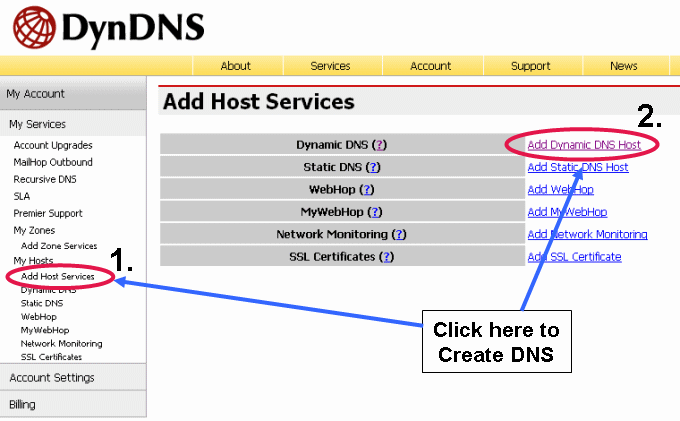 Distributed DNS Service
Botnets run own DNS service out of reach of authorities.
Bots use the DNS addresses to resolve the C&C servers.
Use high port numbers to avoid detection by security devices and gateways.
Hardest to detect & destroy.
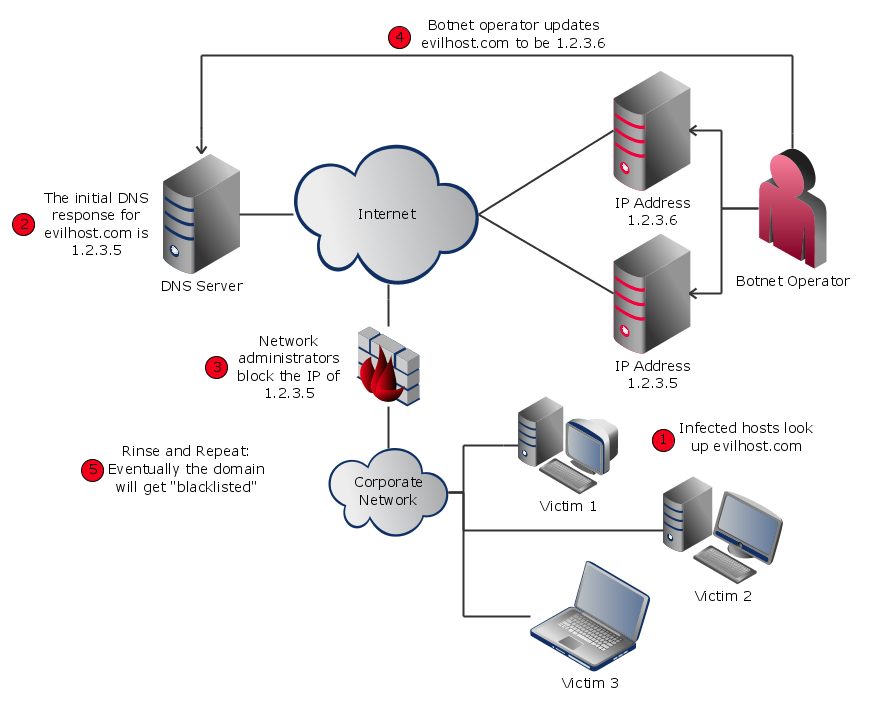 Communication Protocols
Determine the origins of a botnet attack and the software being used.
Allow researchers to decode conversations happening between the bots and the masters .
There are two main Communication Protocols used for bot attacks:
IRC
HTTP
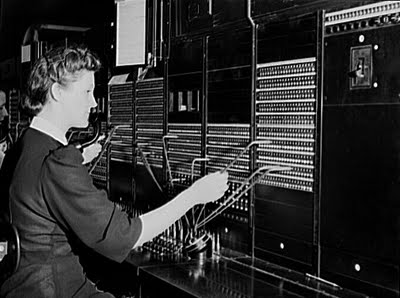 IRC Protocol
Mainly designed for group communication but can also handle private messages between two people.
Inbound vs Outbound IRC traffic.
Firewalls can be configured to block IRC traffic in corporate  environments.
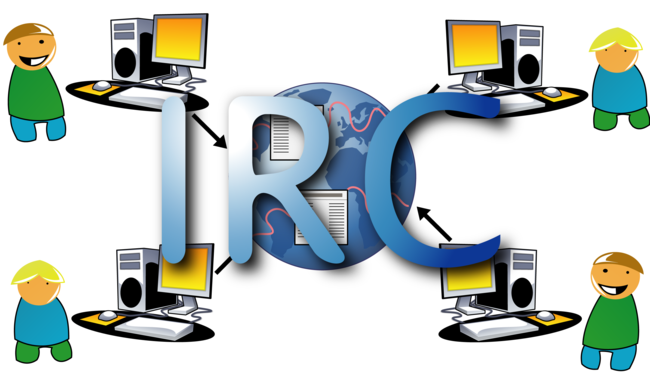 IRC Protocol
It  suffers from a major drawback of using a 
Centralized Server.
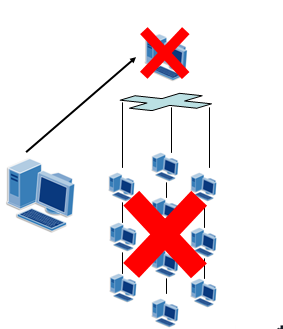 HTTP Protocol
Strength:
HTTP makes botnets harder to detect.
Firewalls block IRC ports but not HTTP.
Weakness:
It can still can be detected using appropriate filters.
Bot HTTP Traffic is different from normal traffic.
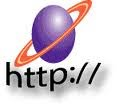 Evasion and Detection
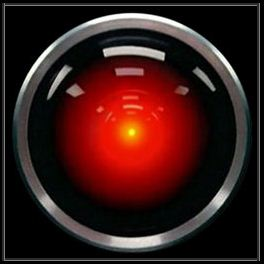 Evasion and Detection
Understand the problem:
There is no clear distinction between viruses, worms, and bots
Worms are viruses since they compromise hosts
Early viruses propagated via file replication
Bots are advanced worms/viruses since they propagate via hosts
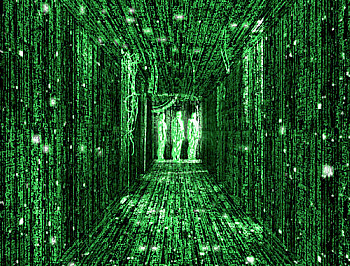 Evasion Techniques
From Signature-based Detection
Executable Packers - unpacking code, then transferring control to code
Rootkits - apps that gain access to a PC, then stay hidden until needed
Protocol evasion techniques - such as exploiting differences in how an OS interacts with a protocol such as TCP
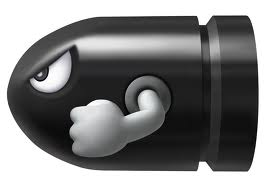 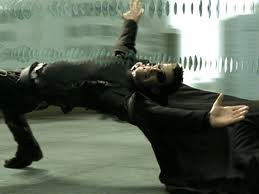 Evasion Techniques
From Anomaly-based detection systems 
Modified communication protocols: IRC, HTTP, VoIP
Utilize encryption to hide communications
Alternative channels: TCP, ICMP or IPv6 tunneling
SKYPE and/or IM are a matter of time
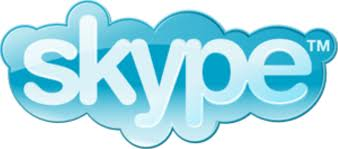 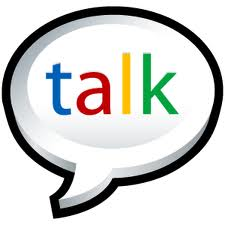 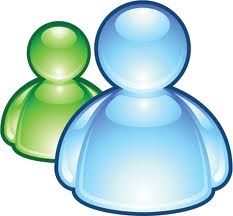 Effective Detection Alternative
Combination of Techniques:
Detect connections to C&C centers
Monitor for Communication Traffic
Monitor for Anomalous Behavior
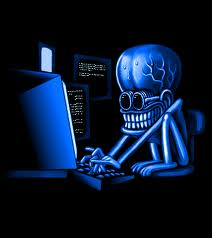 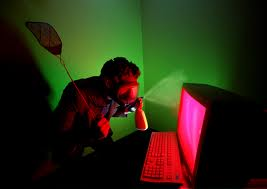 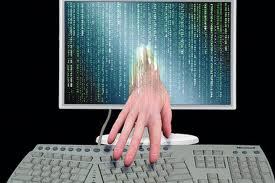 Combating Botnets focusing on Detectable Behavior
Global Correlation Behavior
Network-based Behavior
Host-Based  Behavior
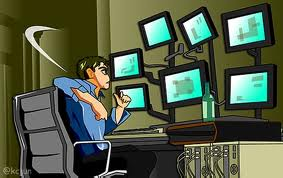 Global Correlated  Behavior
Commonalities across different Botnet implementations:
Detect DNS changes for C&C host
Large numbers of DNS queries
BONUS: Operation Bot Roast I - The FBI's program to go after botnet creators, because the problem has become an issue of national security.
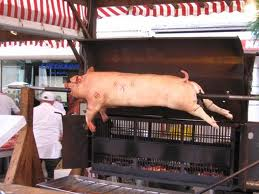 Network Behaviors
Observable Communications:
Monitor IRC & HTTP traffic to servers that don't require these protocols
IRC traffic that is not “human readable”
DNS queries (lookups for C&C controllers)
Frequency changes in IP for DNS lookups
Long idle periods followed by very rapid responses
Very bursty traffic patterns
Attack Traffic:
Denial of Service: TCP SYN packets (invalid source)
Internal system(s) sending phishing emails
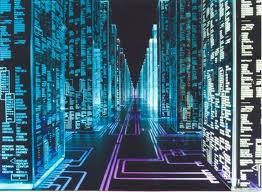 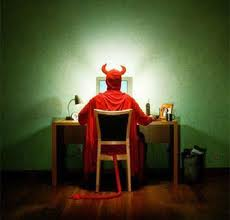 Host-based Behaviors
Detectable activity on an infected host:
Disabled Anti-virus
Large numbers of updates to system registry
Specific system/library call sequences
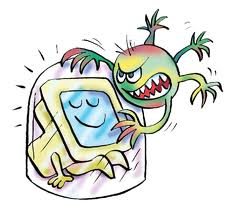 Conclusion
Stopping botnets is not easy.
Their decentralized nature, their use of unsuspecting systems makes it difficult to counter.
Instead, defending requires some unearthing to find the source of the problem.
That digging becomes admittedly harder and harder as botmasters become smarter  and wilier.
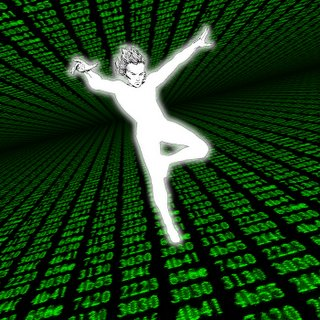 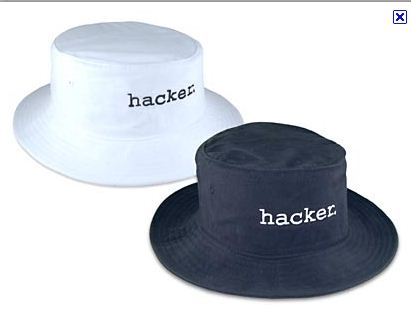 FBI Warning!
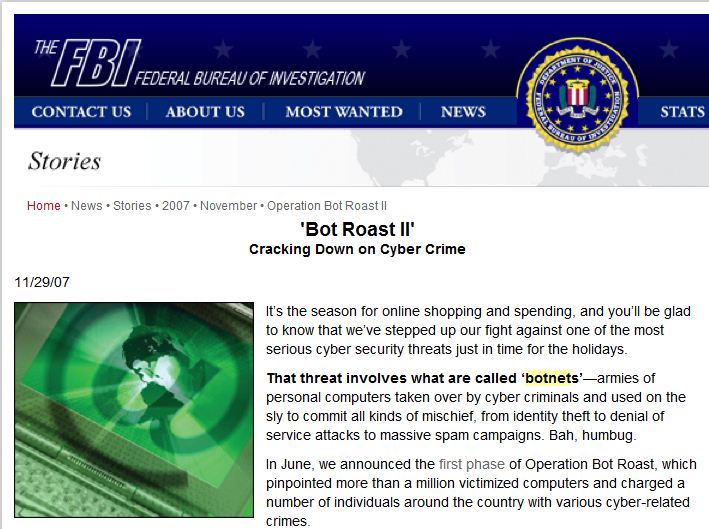 THANK YOU